Car
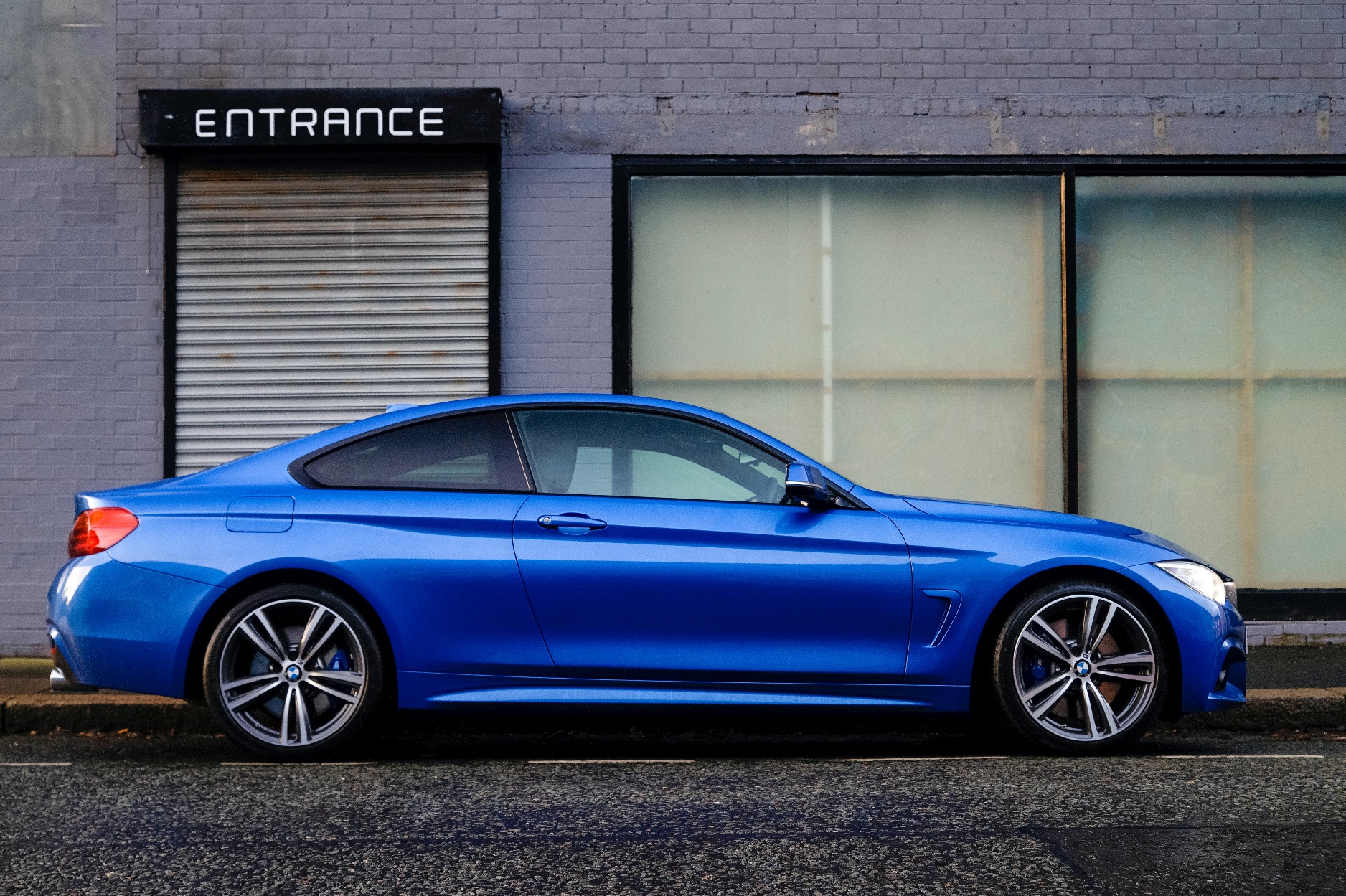 Bus
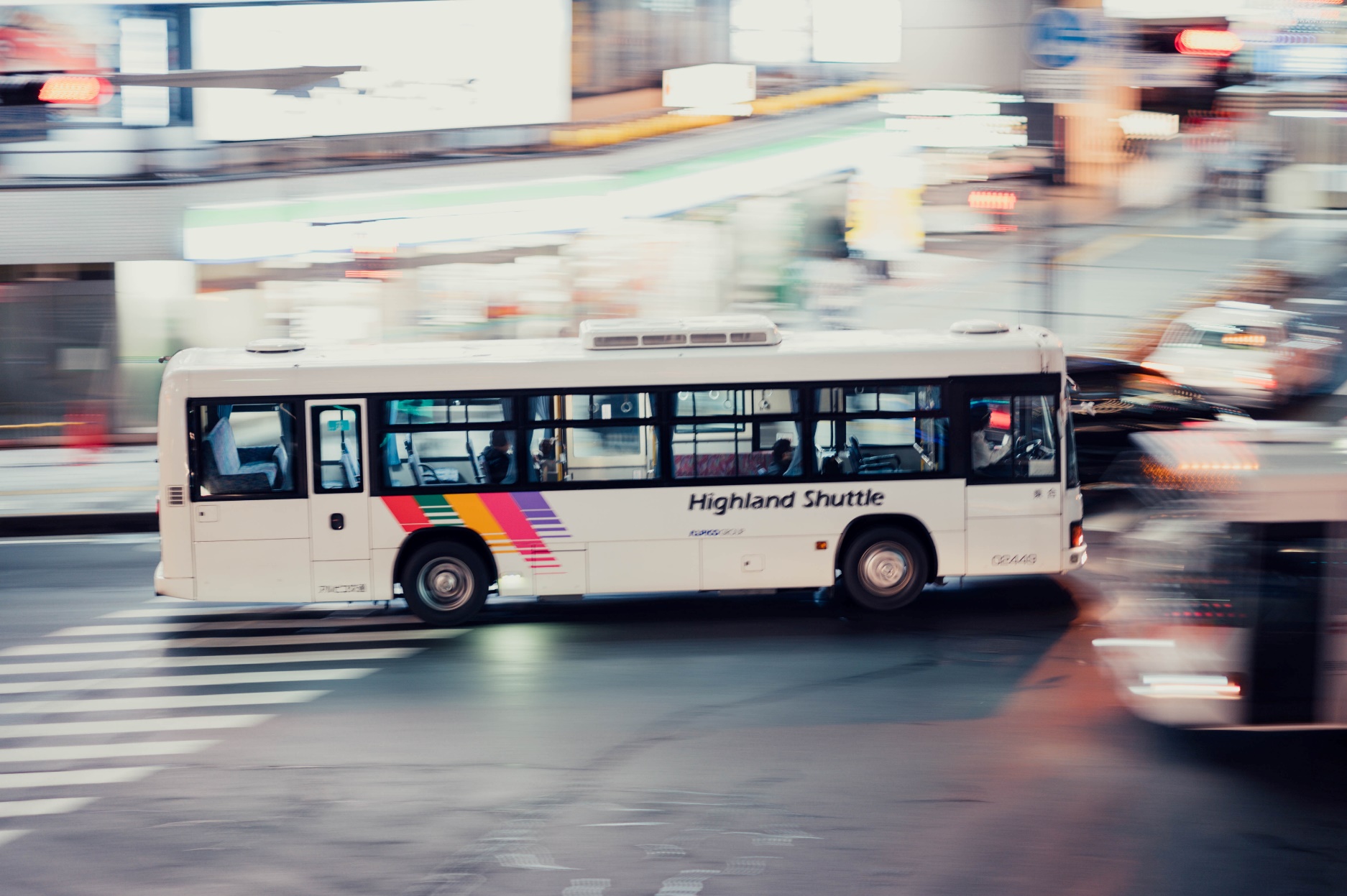 Train
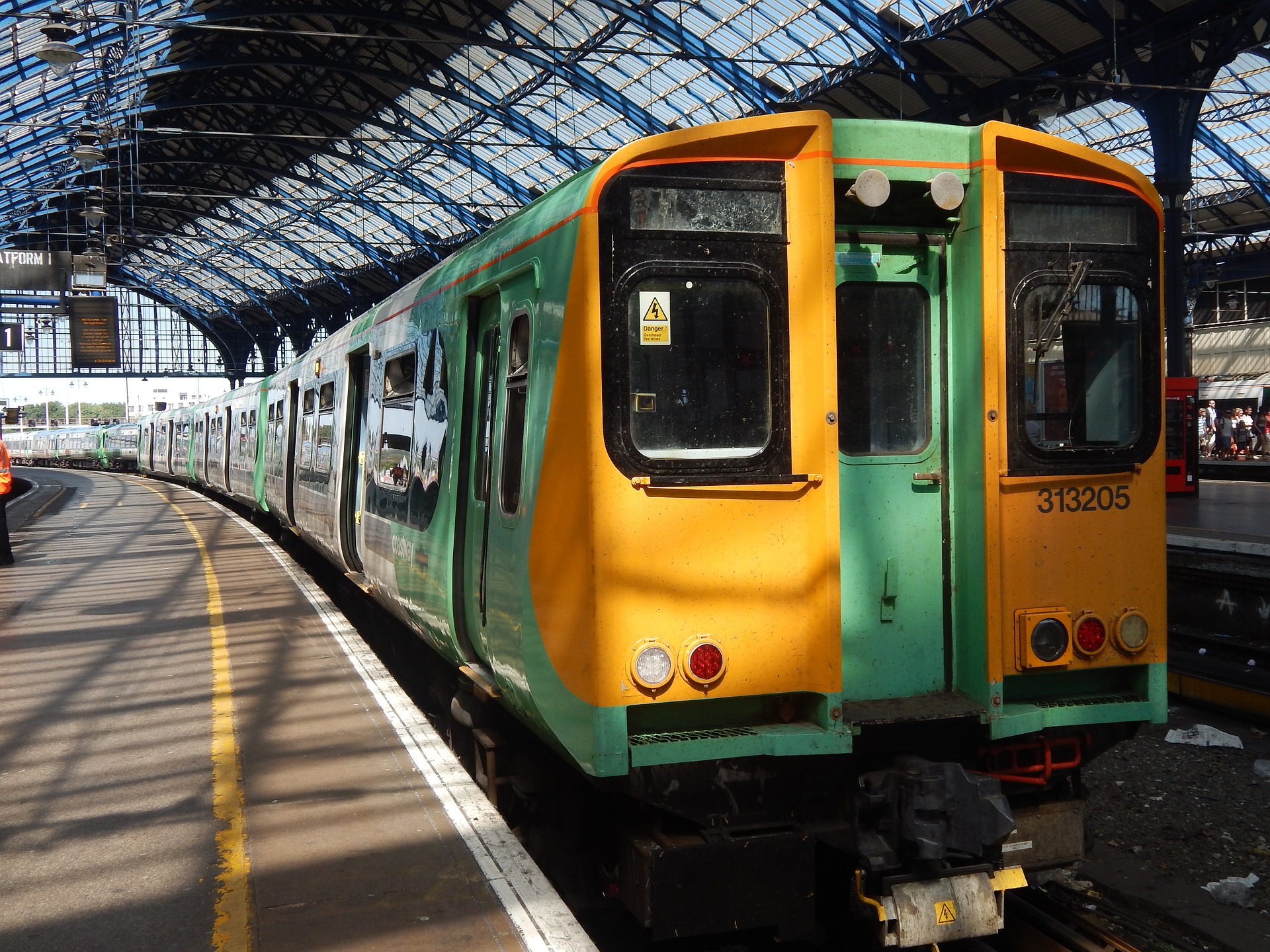 Lorry
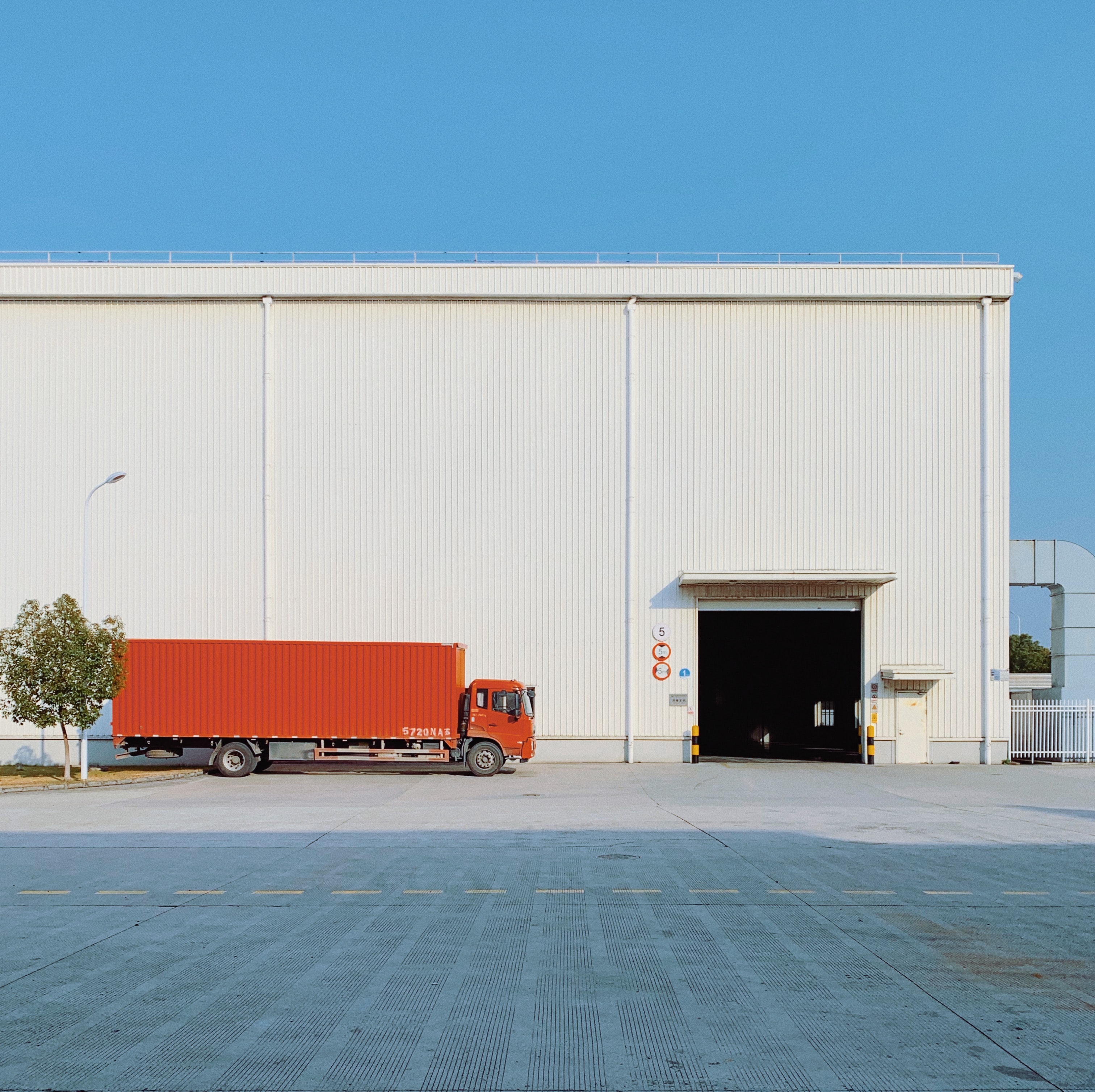 Van
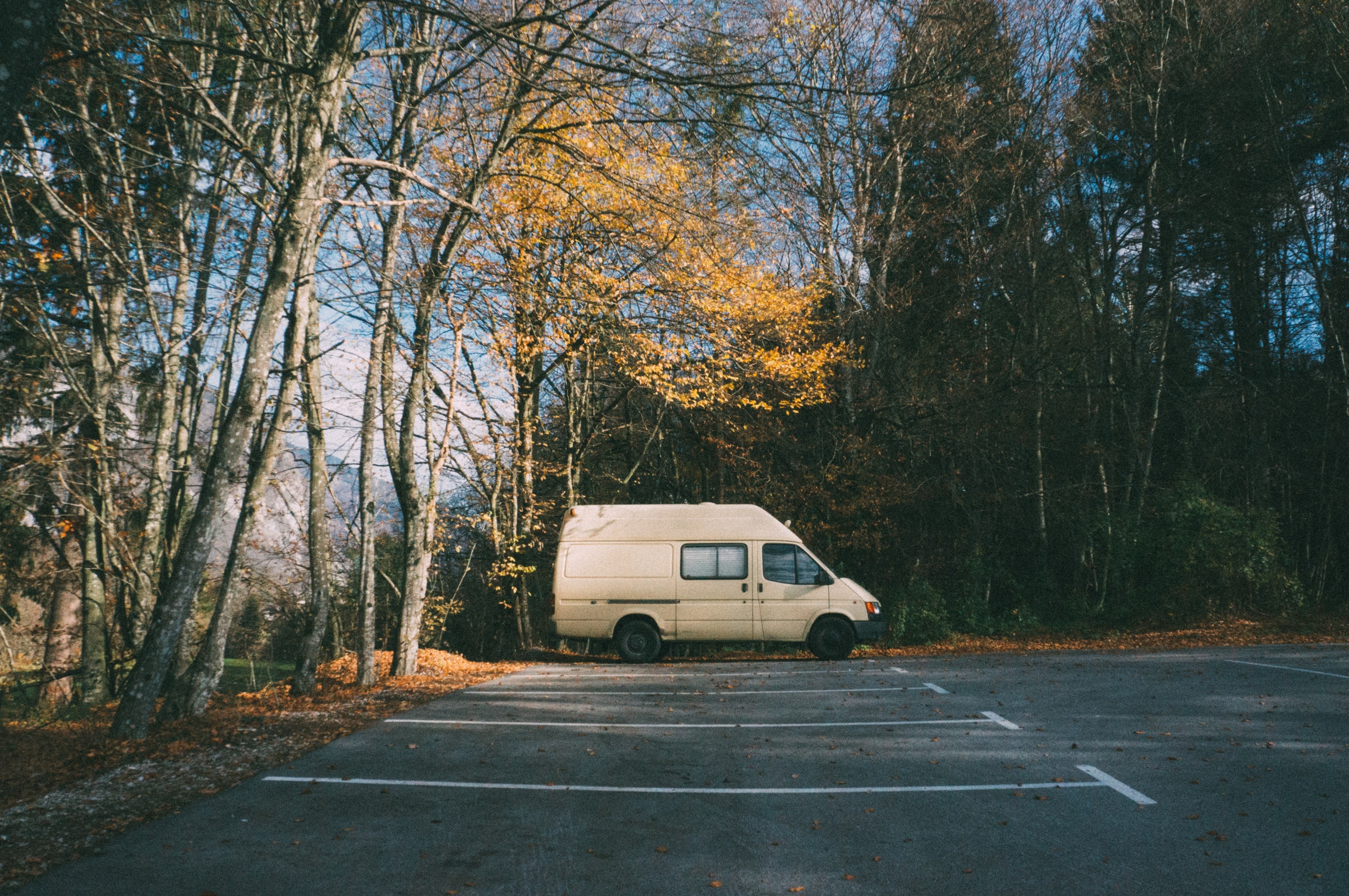 Motorbike
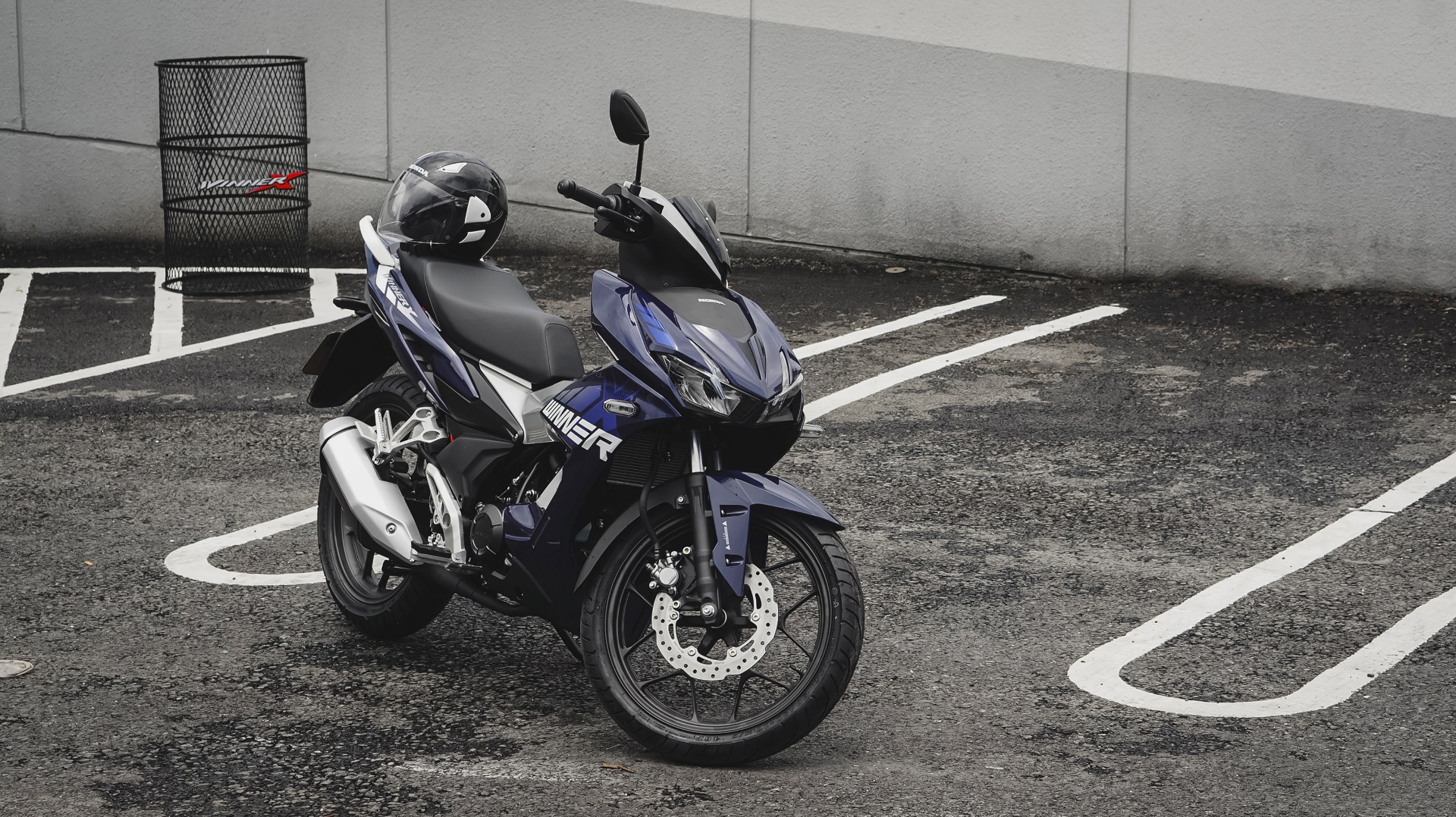 Bicycle
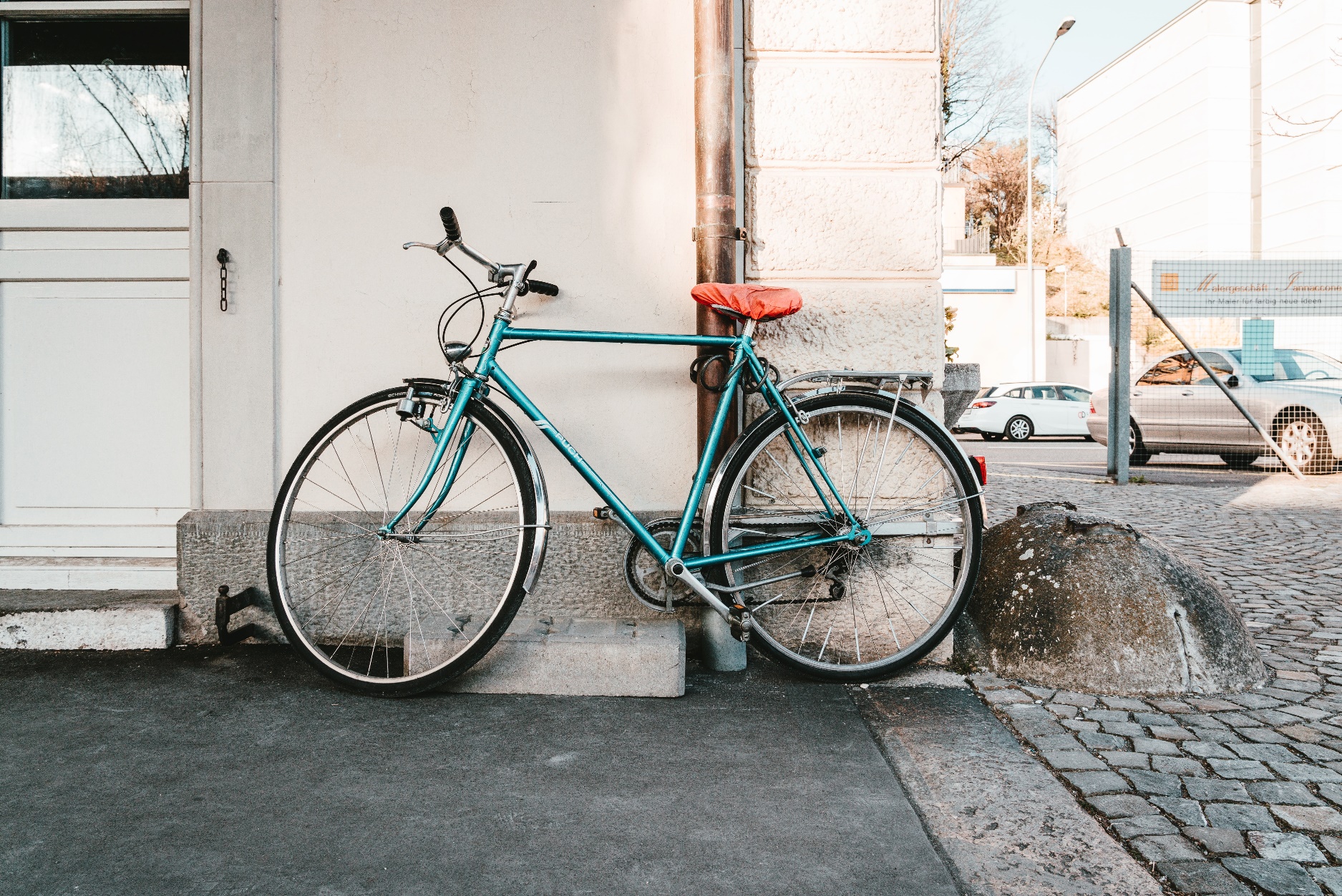 Walking
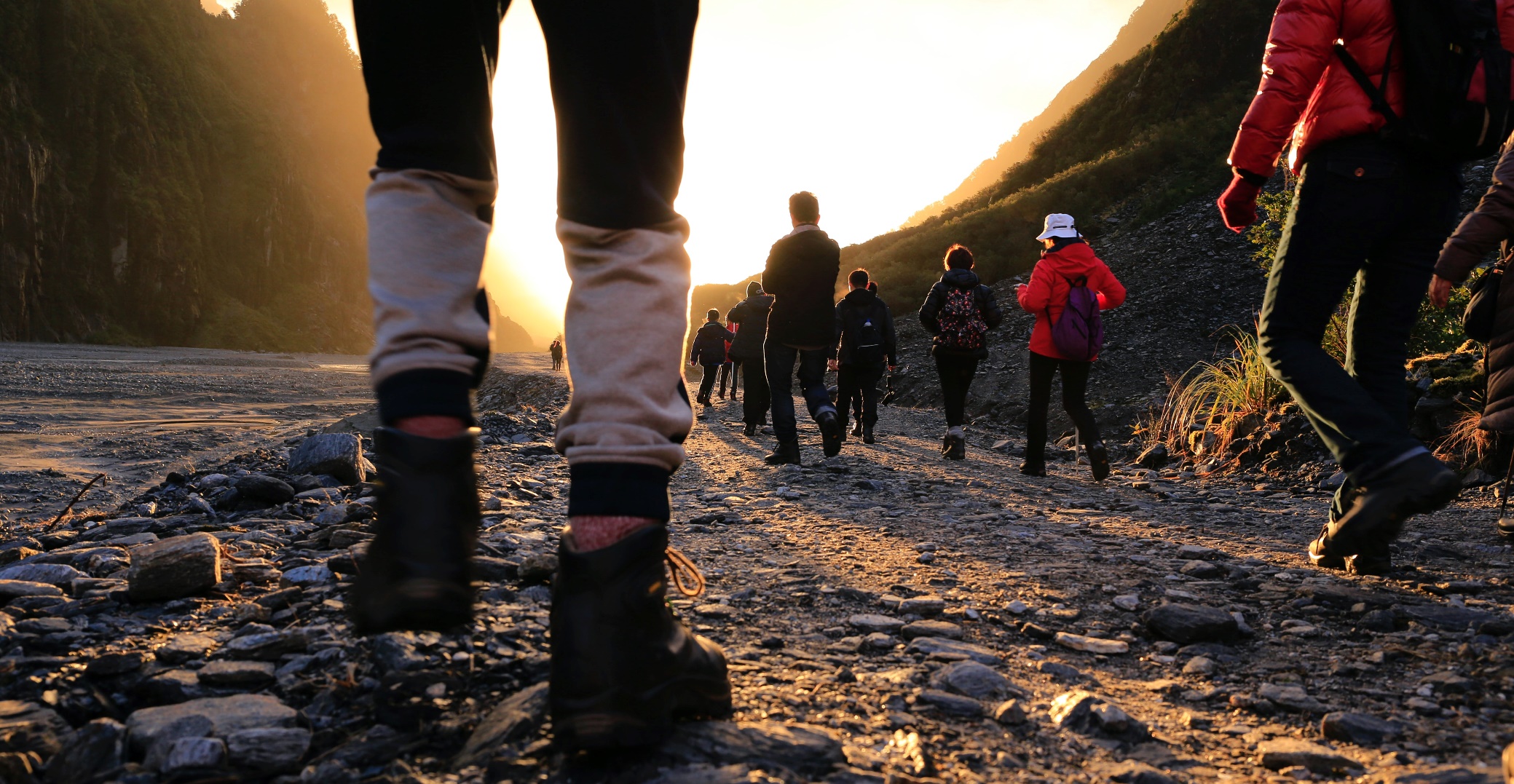 Scooter
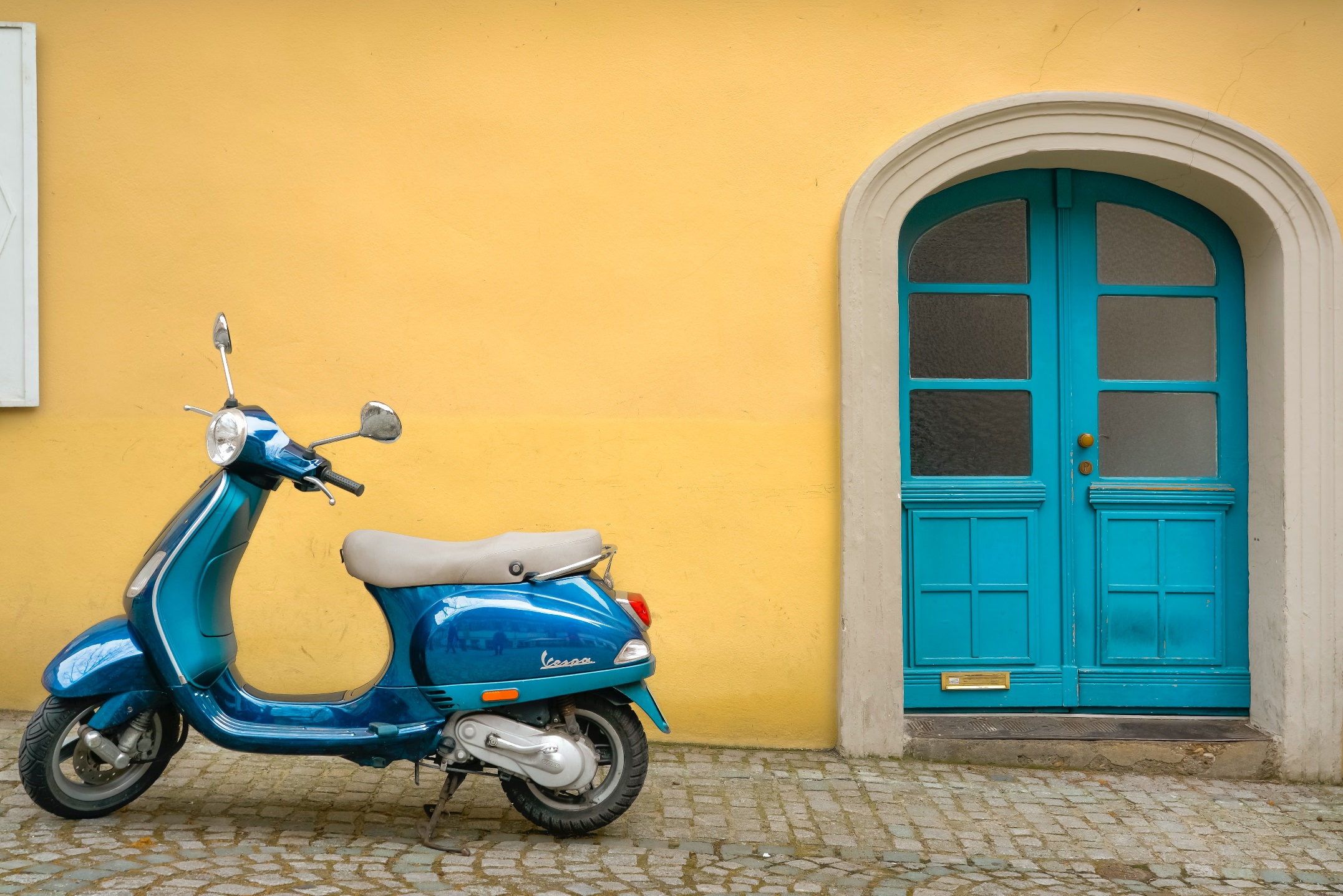 Tram
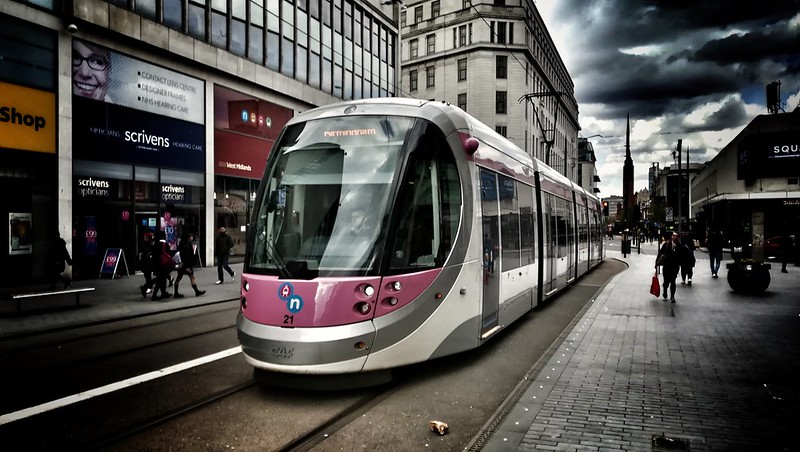 “Birmingham tram UK” by [newkemall] is licensed under CC BY 2.0
Rollerblades
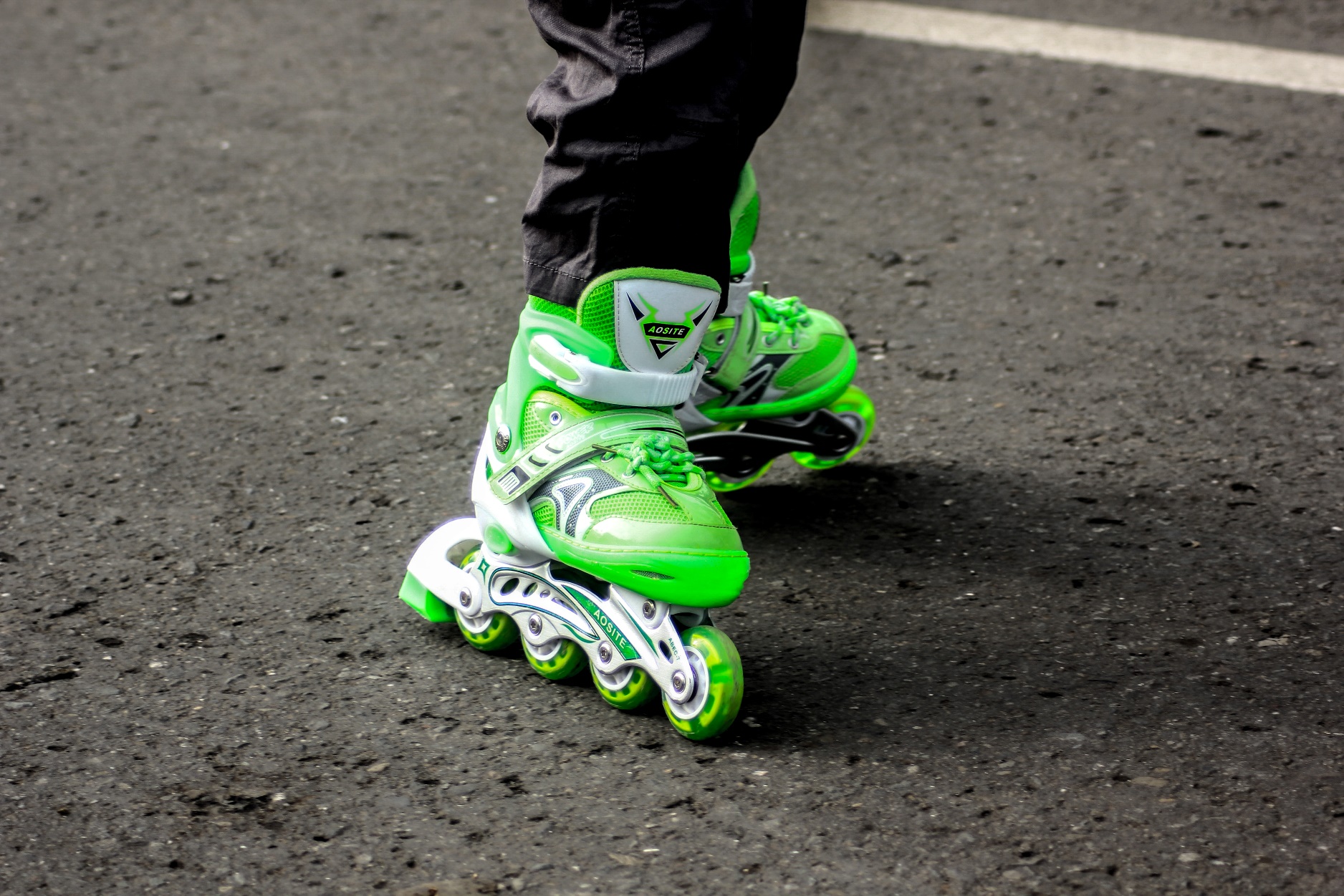 Skateboard
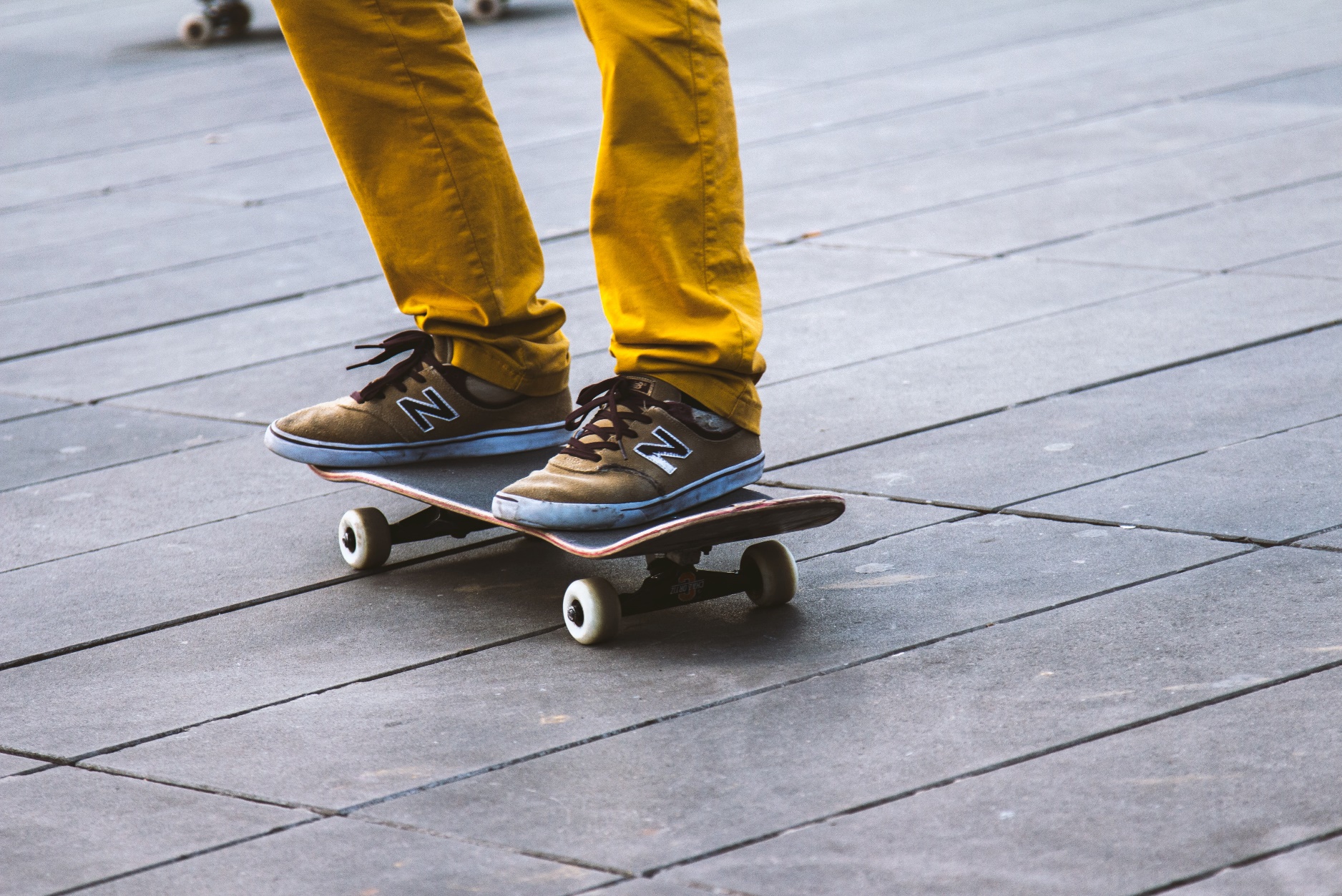 Sledge
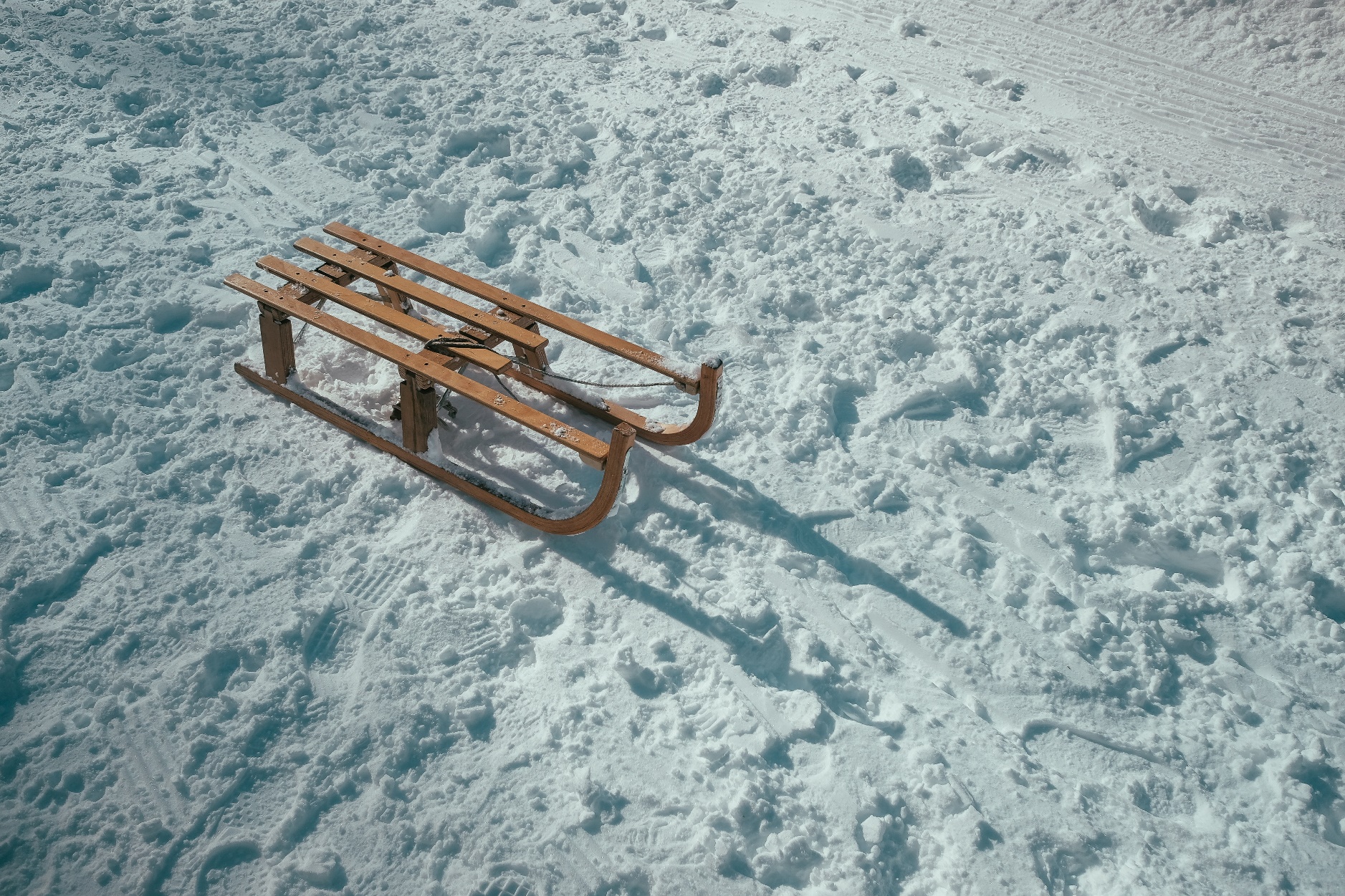 Skidoo
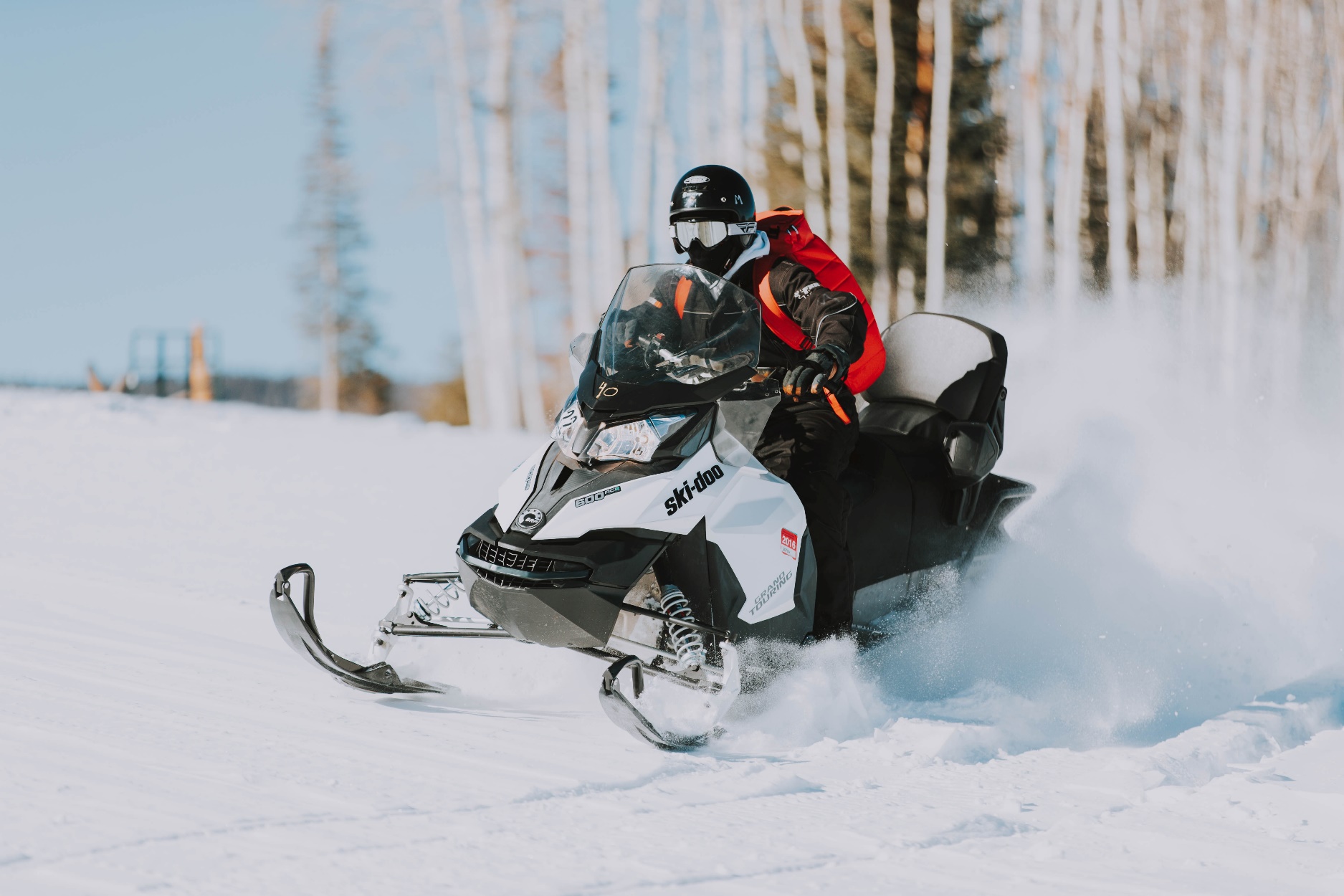 Skis
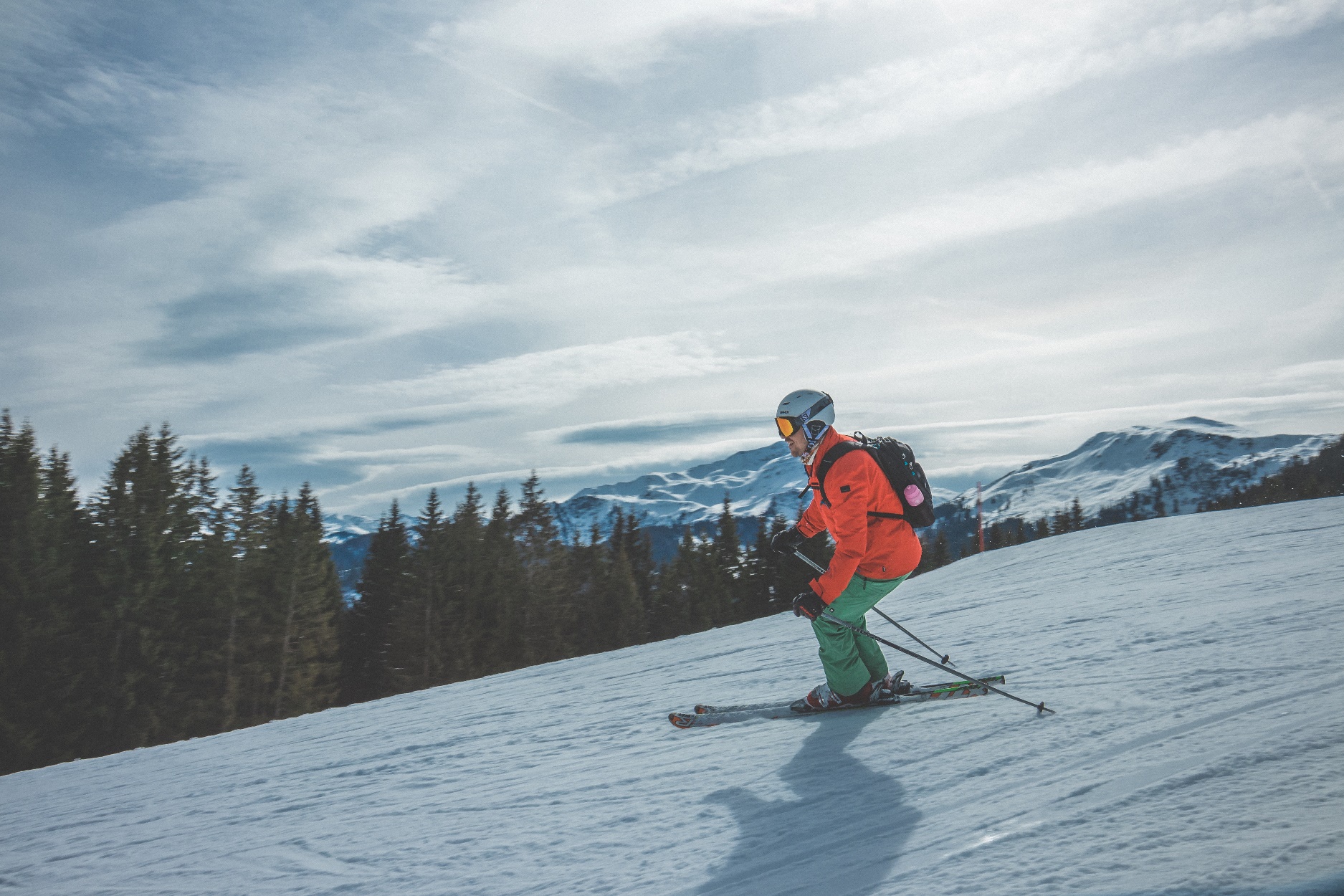